Psychology II
Day 2- February 5, 2016
Day 2 Journal Response
What happened when Charlie was given the Thematic Apperception Test?
Who was Algernon? Describe Charlie’s first meeting with him.
What was Professor Nemur worried about with regard to the operation?
Why did Charlie want to be smart?
What was Mr. Donner’s relationship with Charlie?
Learning Target:
I can explain why adolescence is a time of stress and change for adolescents, their families, and their peers.
Social Development & Adolescent Brain
Remember—you are a work in progress! That includes your brain.
Longitudinal studies show the brain keeps developing until the early 20s
Prefrontal cortex=brain’s CEO
Risk taking behaviors and social forces driving decision-making
How adept are you at understanding the emotions of others? Facial expressions provide clues to our cognitive and social development.

Let’s see if your cognitive and social development are at the level researchers now expect.
Quick Check:
What emotion do you think you see?
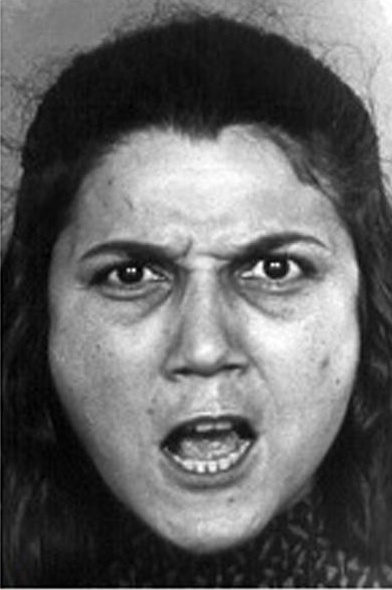 Correct answer: anger
What emotion do you think you see?
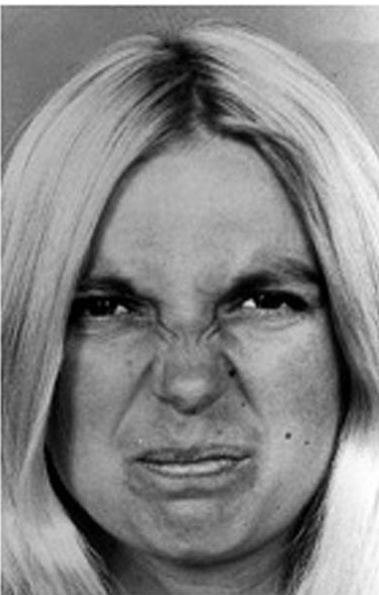 Correct answer: disgust
What emotion do you think you see?
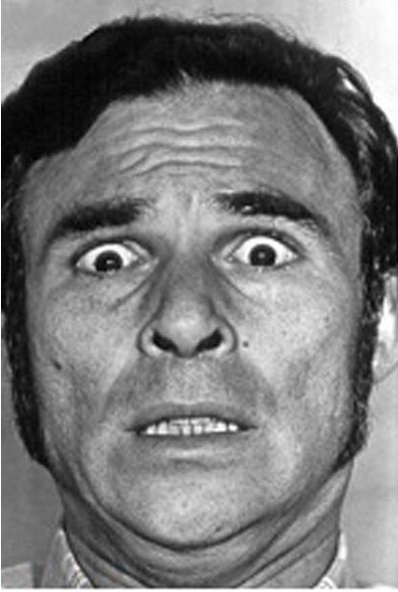 Correct answer: fear
What emotion do you think you see?
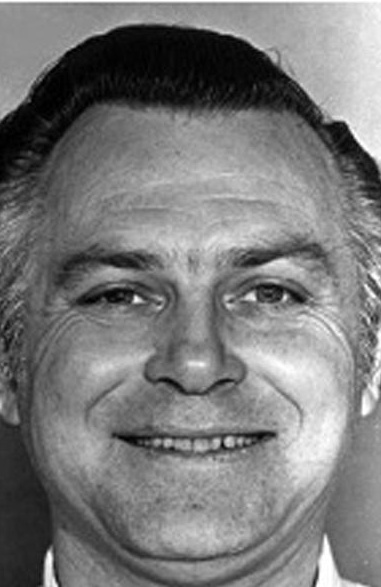 Correct answer: happiness
What emotion do you think you see?
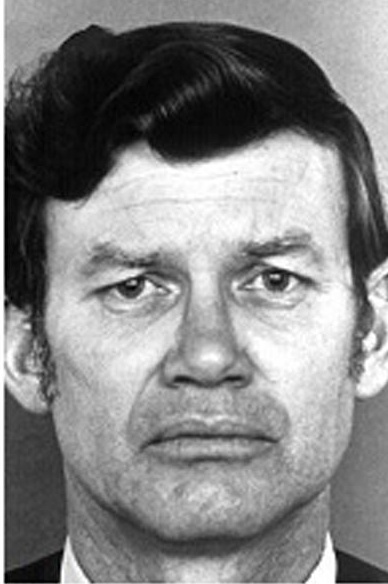 Correct answer: sadness
What emotion do you think you see?
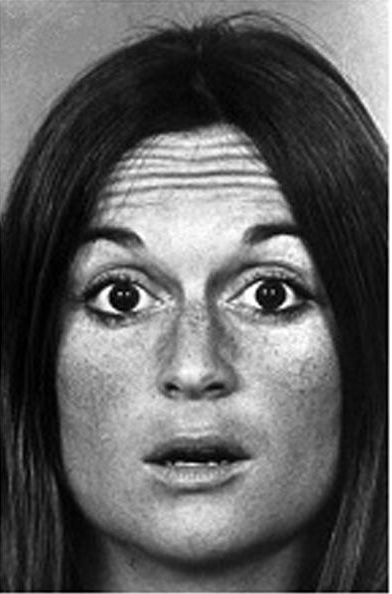 Correct answer: surprise
Results
Teens on average responded inaccurately to the facial expressions 50% of the time

Adults (over 21 years of age) responded correctly 100% of the time

Younger teens were even less likely than older peers to respond accurately
Sturm und Drang
German expression used to describe the period of adolescence 
Social distress is tied to biological changes
Combination of both biological (hormones) and social (peer influence) factors 
Most teenagers come out of the chaos OK- more friends, new knowledge, better social skills
Relationships with Parents
Conflict exists, but outcomes often positive
Adolescent “quest for independence” i.e.: greater freedom of choice and action
Better parent bonds=easier adjustment to late adolescence/early adulthood
Typically, more interaction with and trust of mother
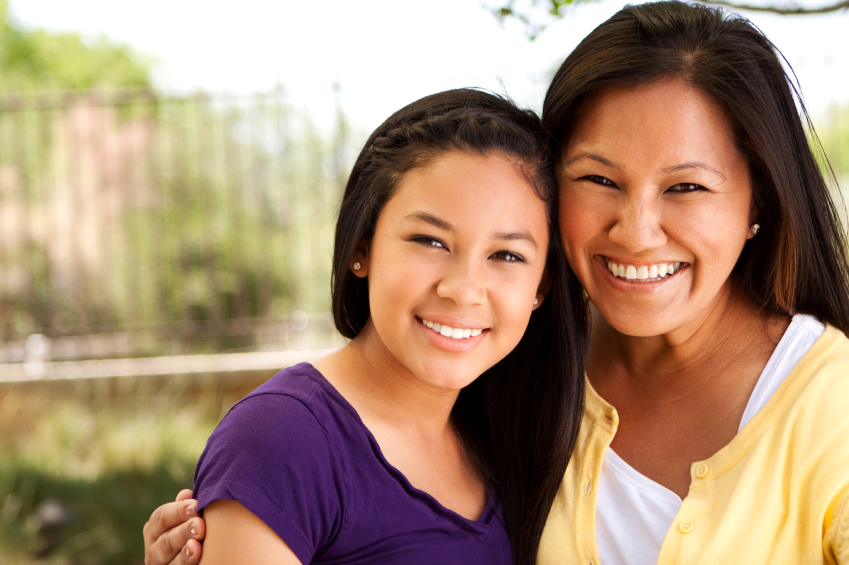 Relationships with Peers
Peers become more important in social decision-making
Think back- What did Dr. Zimbardo say about the differences between friendships among girls & friendships among boys?
Cliques- groups of 5-10 people with similar interests and strong social bonds
Crowds- large groups of people with similar identity but weaker social bonds
Dating among peers develops and changes with age and developmental level
How are adolescents perceived?
Did we hit our Learning Target?
I can explain why adolescence is a time of stress and change for adolescents, their families, and their peers.
For next time:
Read progress report 9 in Flowers for Algernon and be prepared to answer questions 6-10 on the journal sheet.
Don’t forget to bring your book for 25 points!